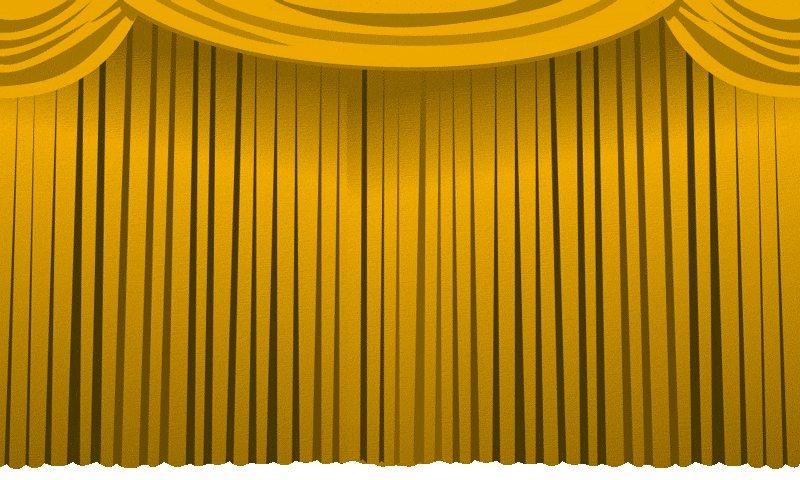 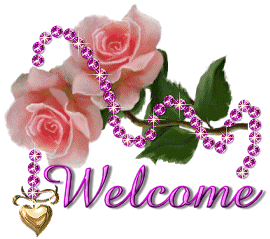 Teacher’s Identity
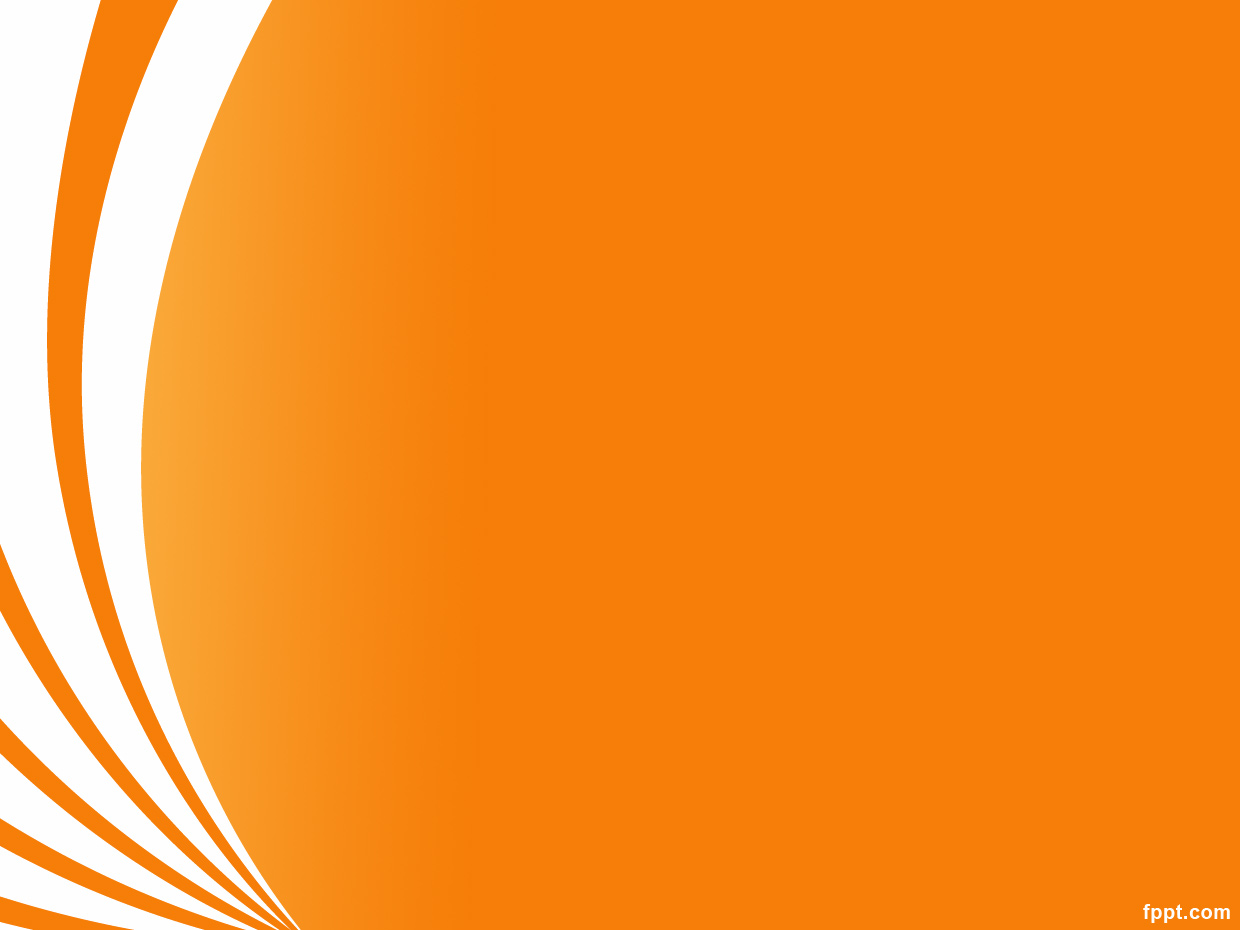 Lutfor Rahman
Assistant Teacher,
Kundarampur, Government Primary school School,
Ghoraghat, Dinajpur.
E-mail: mlutfor81@gmail.com
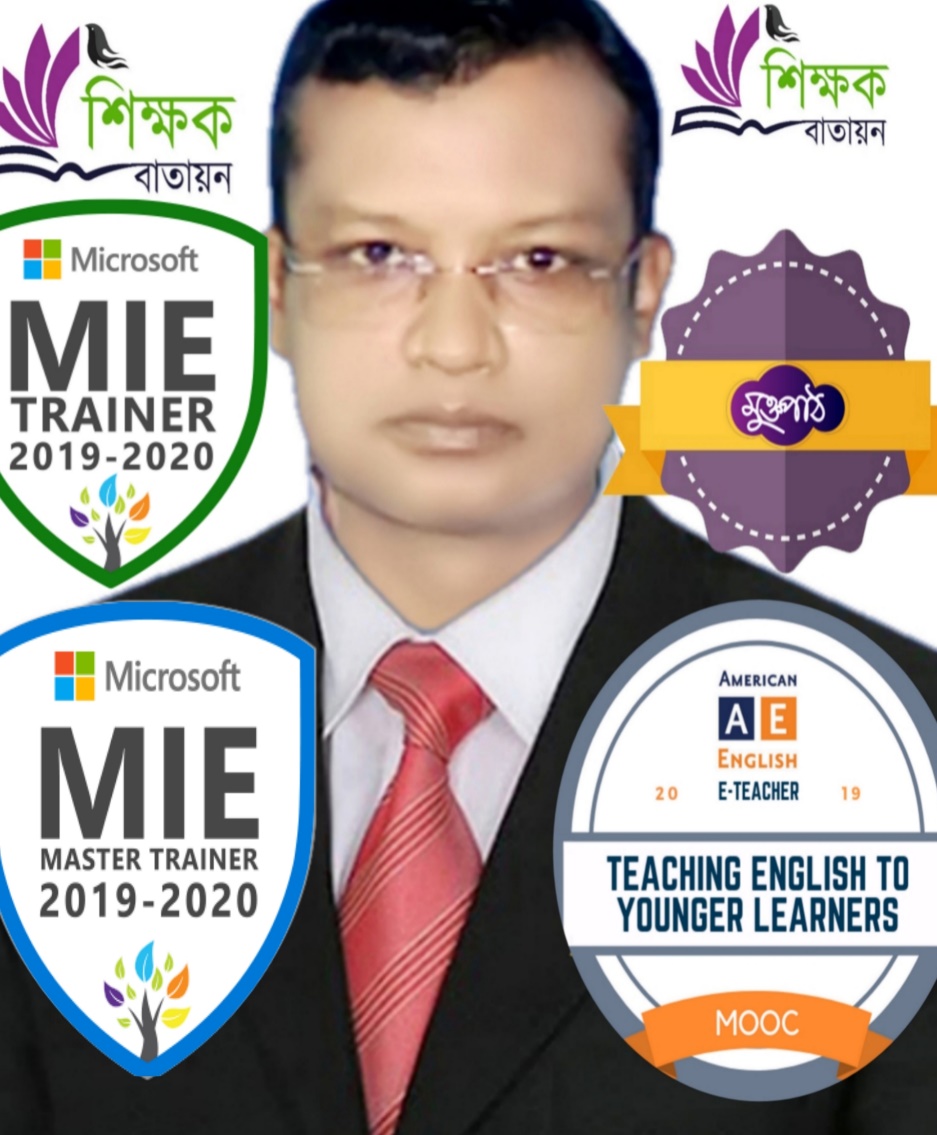 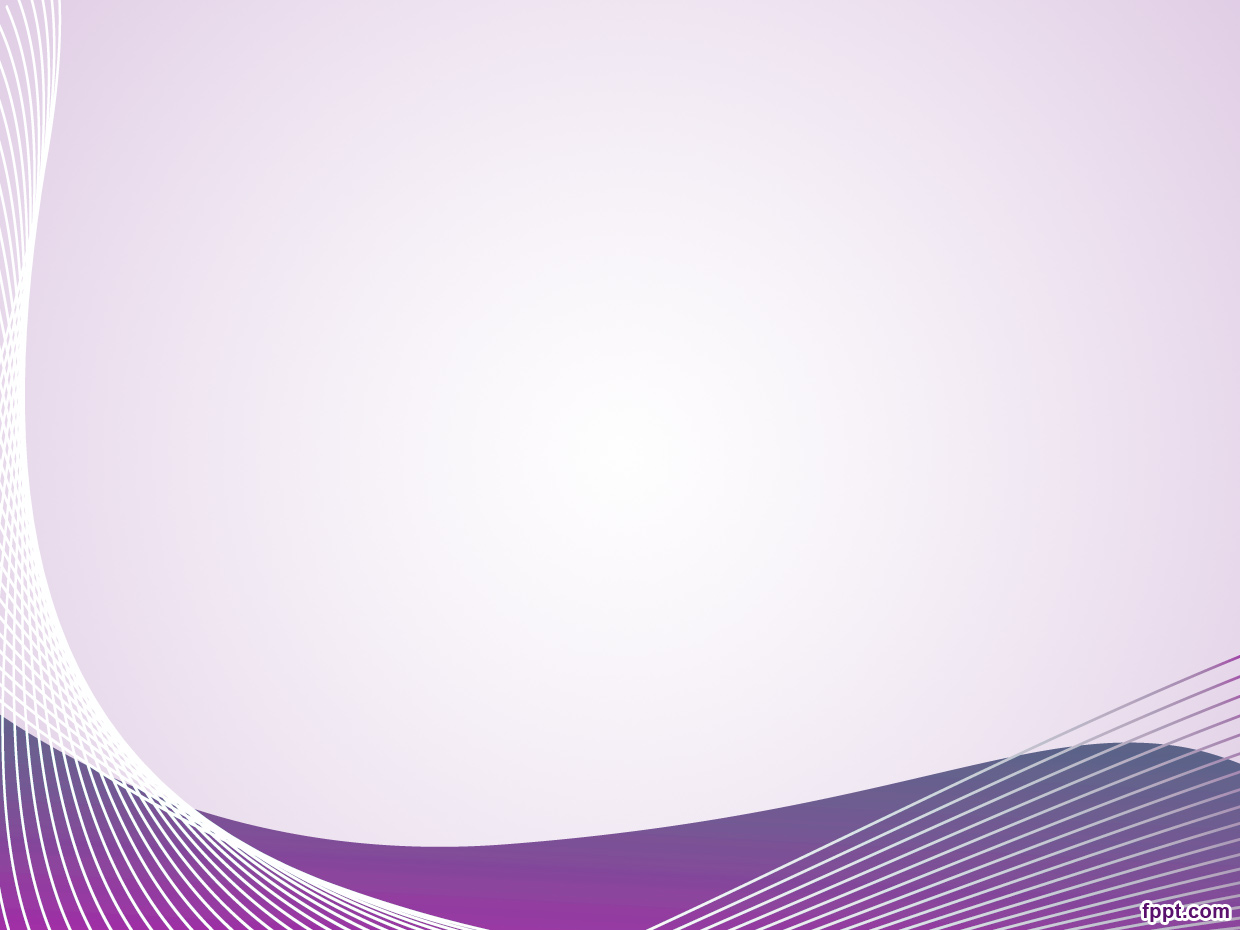 Lesson Introduction
Subject:English
Time:40 minutes
Date:00/00/2020
Unit:19(The Liberation War Museum)
Lesson: 1st Para Page: 74
Topic: On 14 December……independence
Learning Outcomes
Students will be able to-----------
Listening:
1.3.1  recognize which words in a sentence are stressed.
3.4.1 understand statements made by the teacher and students.
4.2.1 understand and enjoy simple stories.
Speaking:
1.1.1 Say words, phrases and sentences with proper sounds and stress. 
6.2.1 talk about people, objects, events etc.
Reading:
1.5.1 read words, phrases and sentences in the text with proper pronunciations, stress and intonation.  
1.7.1 read paragraphs, dialogues stories, letters and other texts.
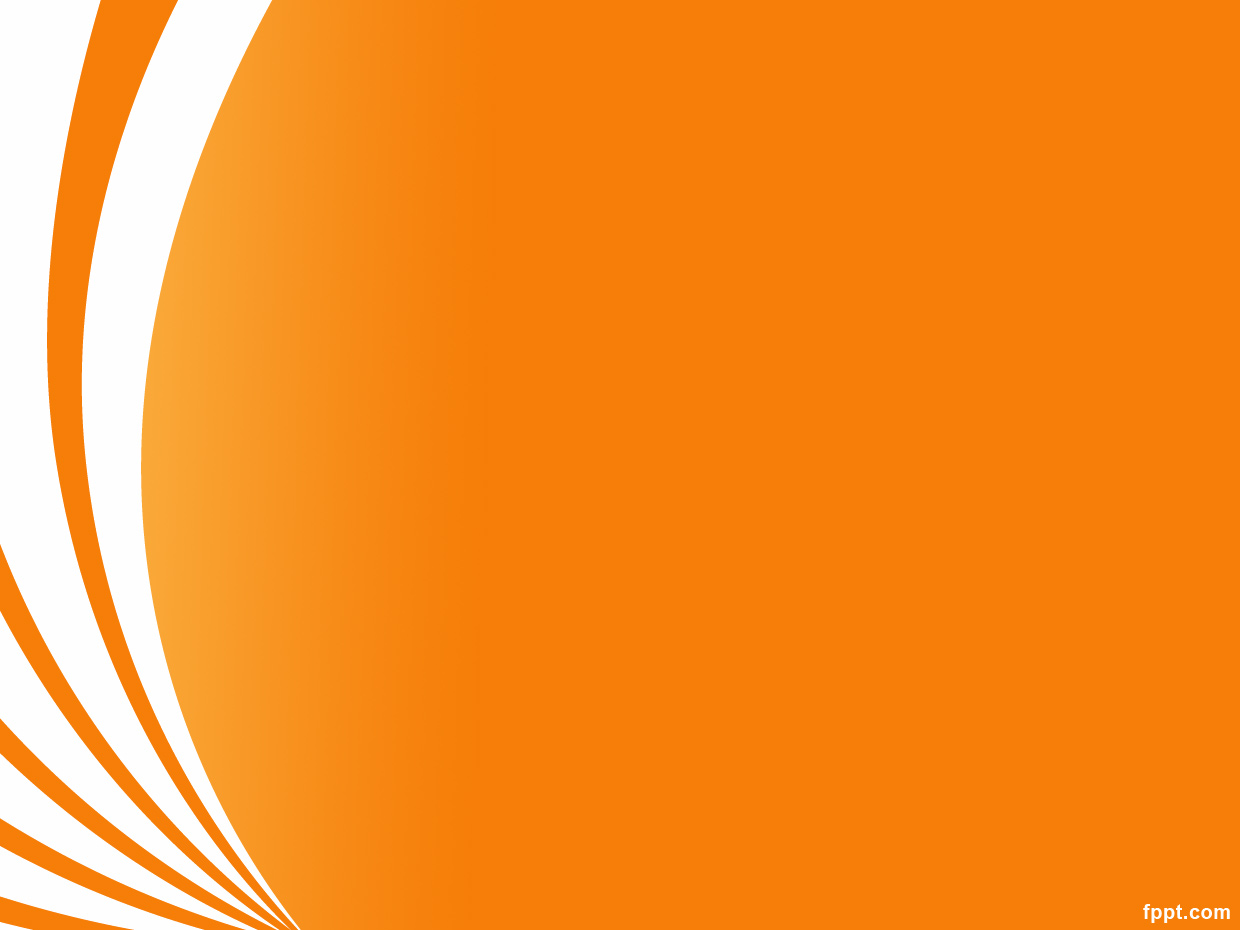 Let`s See a video
Click the video  below:
What do you see in the video?
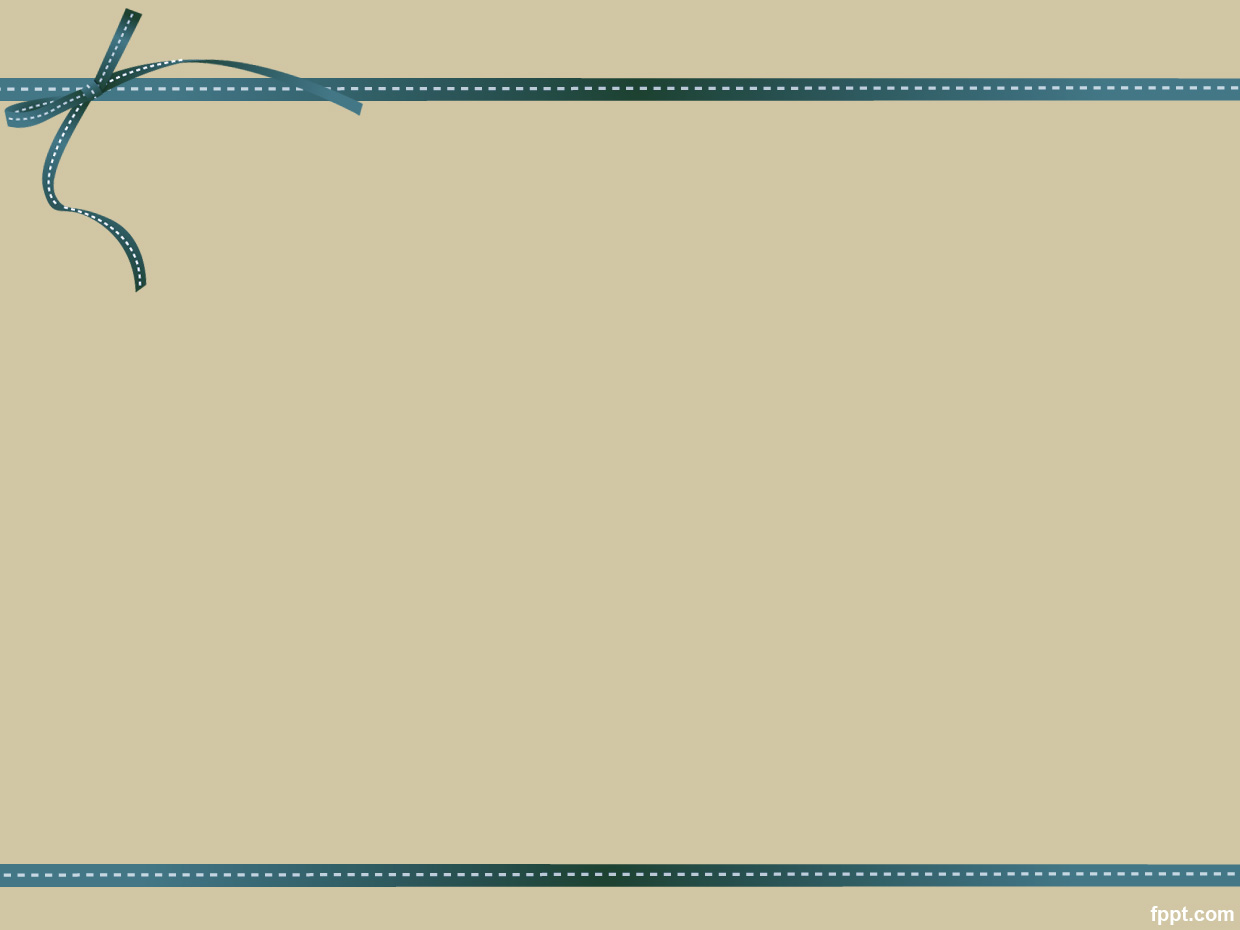 Today we are going to read the story
A visit to the liberation war museum
Presentation
Key words Meaning and pronunciations
A visit made by students to study
মাঠ ভ্রমণ
Freedom
মুক্তিযুদ্ধ
পথ প্রদর্শক
A person who shows the way
To something publicly
প্রদর্শিত  হওয়া
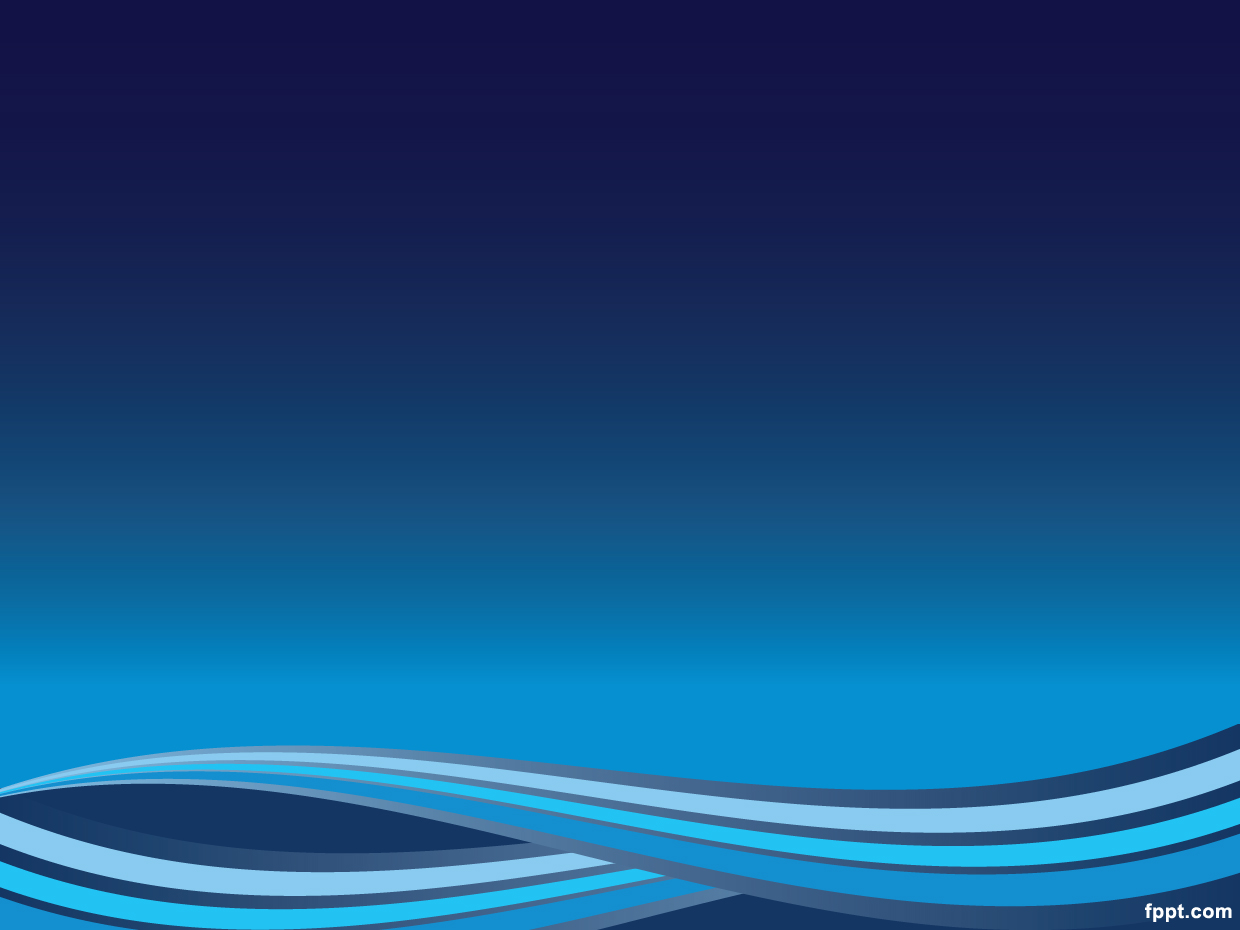 Teacher’s Reading
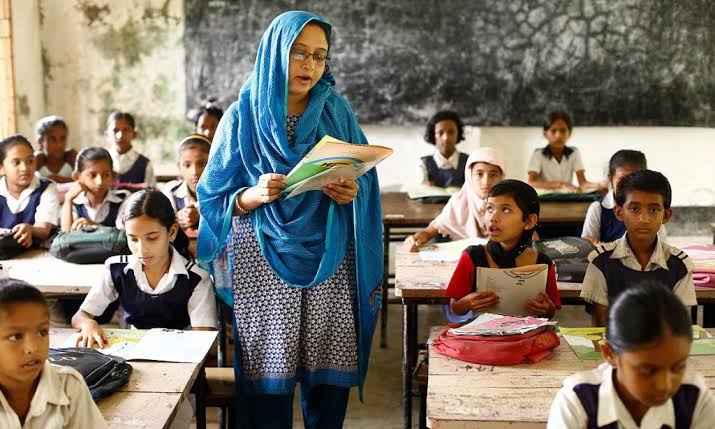 Dear students,
open your book at page 74. Say after me.
Individual Work
Dear students, open your book at page 74 and read the text loudly.
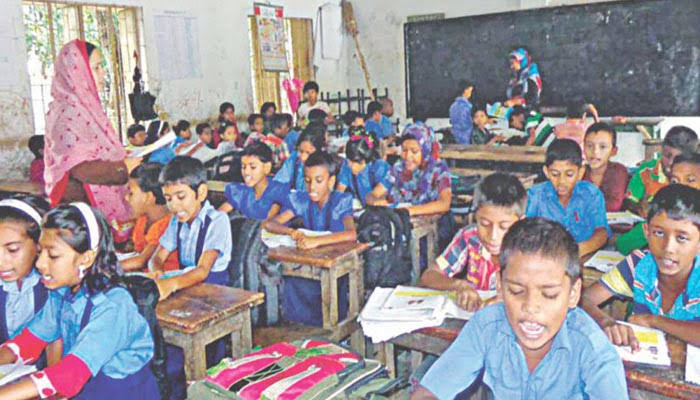 Let`s listen the text
On 14 December, our class went on a field trip to the liberation war museum at SegunBagicha, Dhaka. The trip was planned as part of our Bangladesh and Global Studies course. Our bus reached the museum at 10 am. A guide was waiting for us. He welcomed us warmly and took us on a quick tour of the different galleries and exibits of the museum.
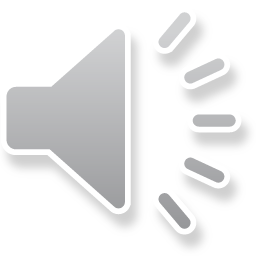 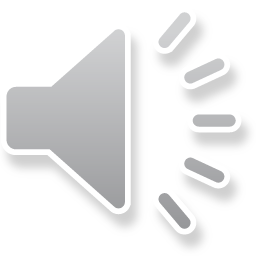 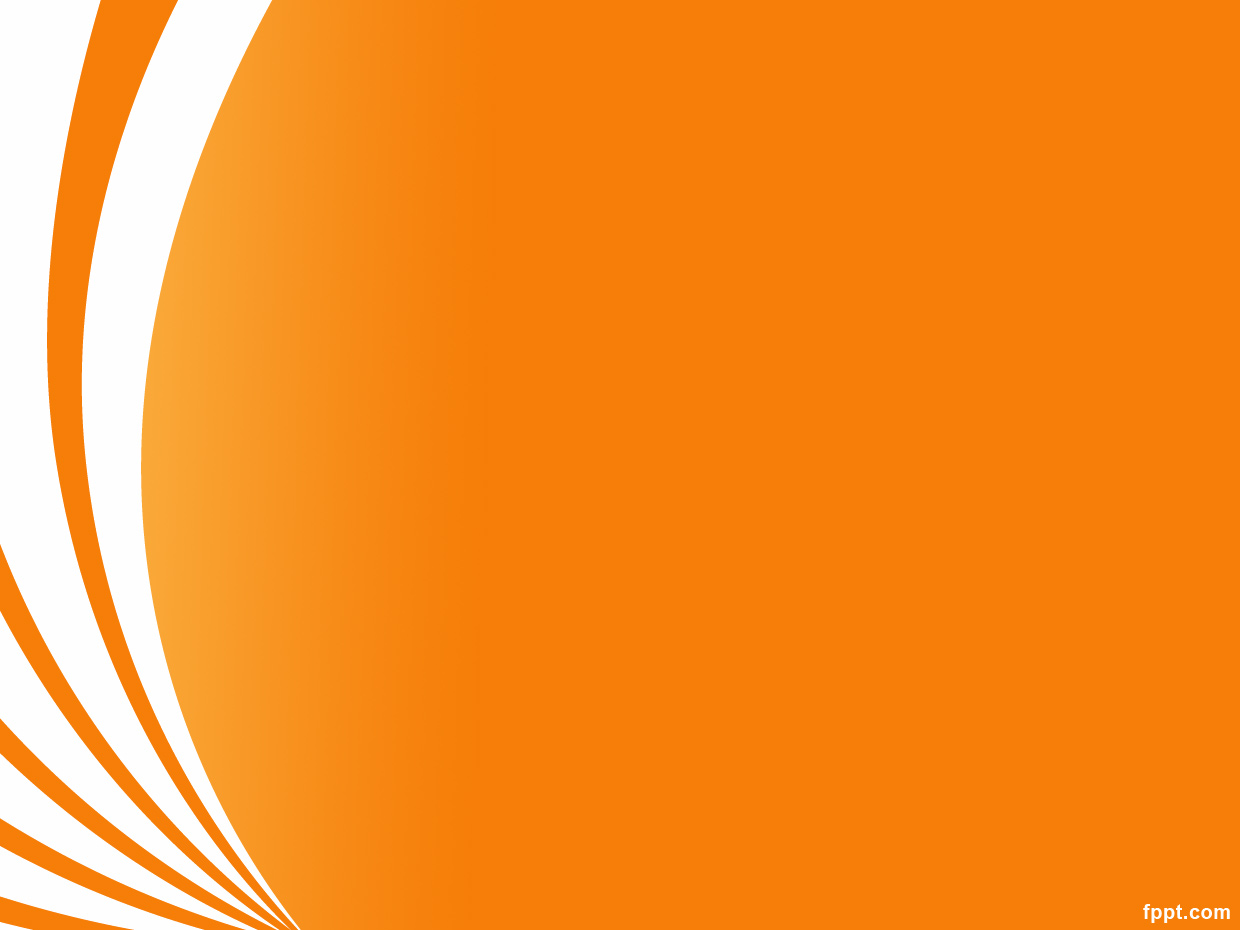 Look at the picture and read the text
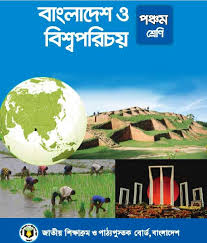 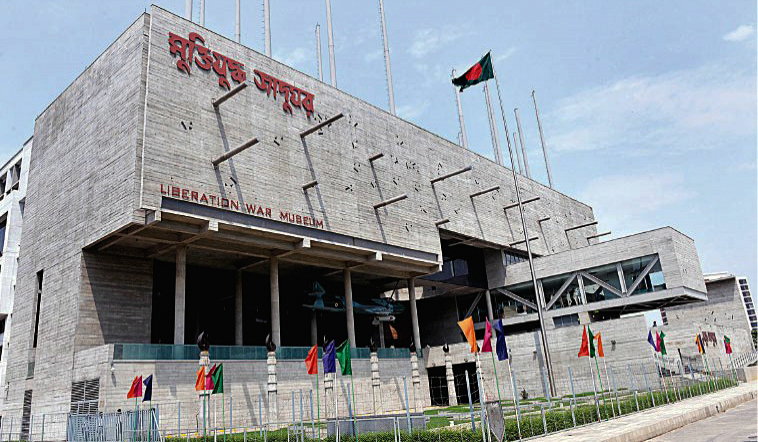 On 14 December, our class went on a field trip to the liberation war museum at SegunBagicha, Dhaka. The trip was planned as part of our Bangladesh and Global Studies course.
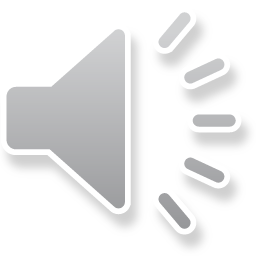 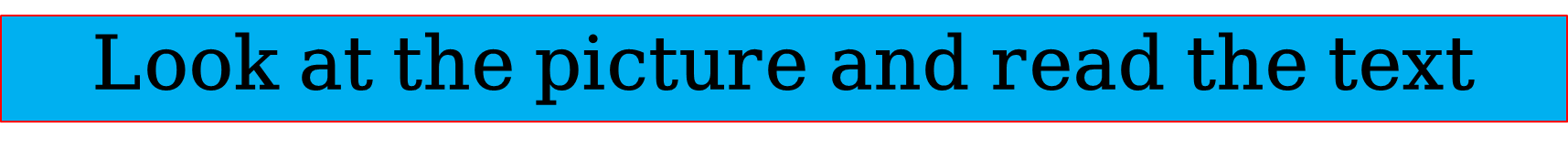 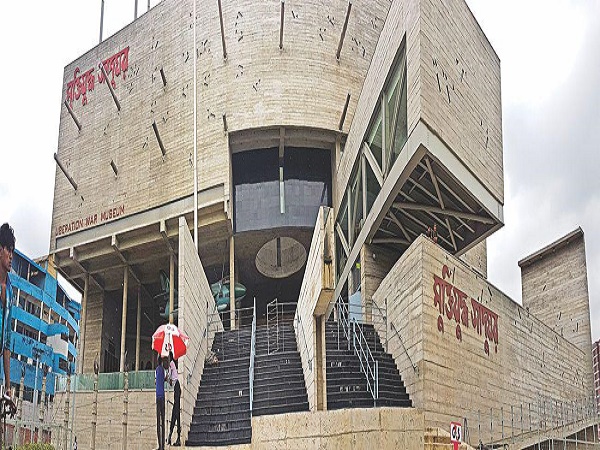 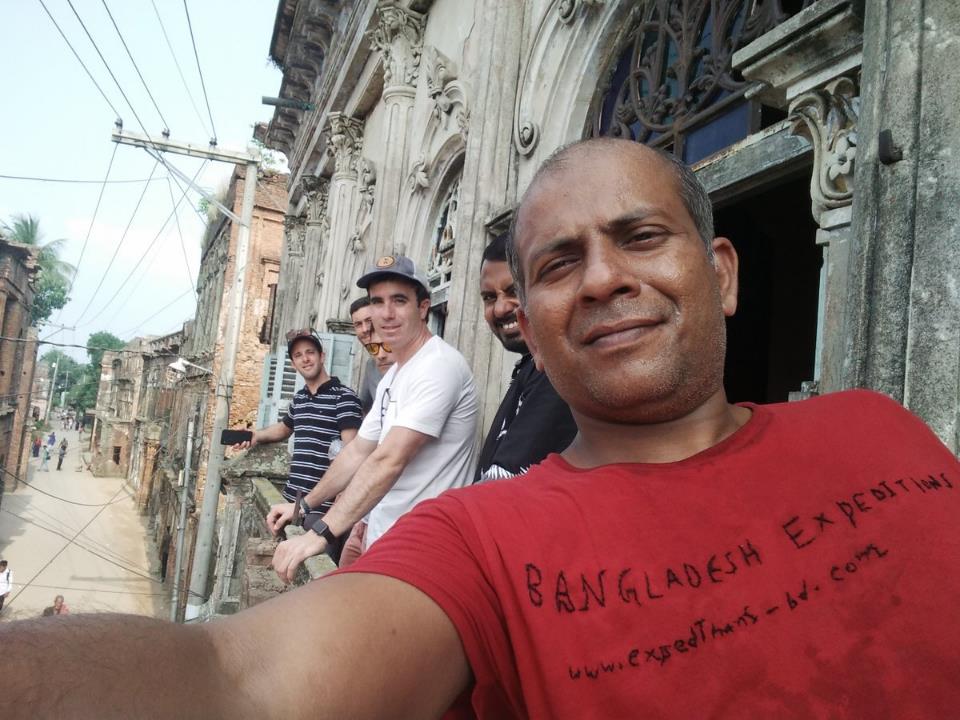 Our bus reached the museum at 10 am. A guide was waiting for us. He welcomed us warmly and took us on a quick tour of the different galleries and exhibits of the museum.
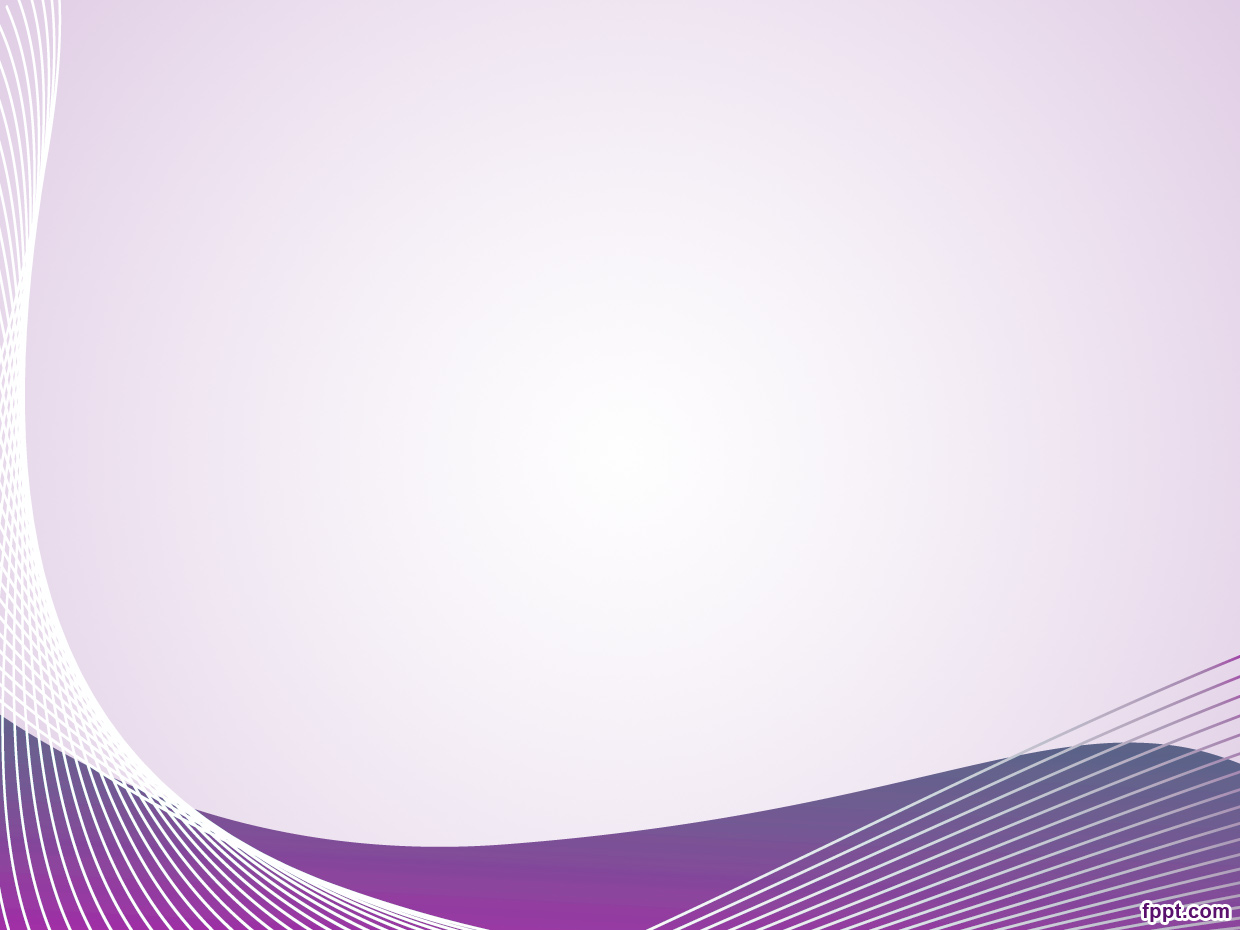 Pair Work
Say ‘True’  for correct statement or ‘False’ for incorrect statement.
a) On 14 November, our class went on a field trip to the liberation war museum at SegunBagicha
False
b) The trip was planned as part of our science course.
False
c) A guide was waiting for us.
True
d) Our bus reached the museum at 10 am.
True
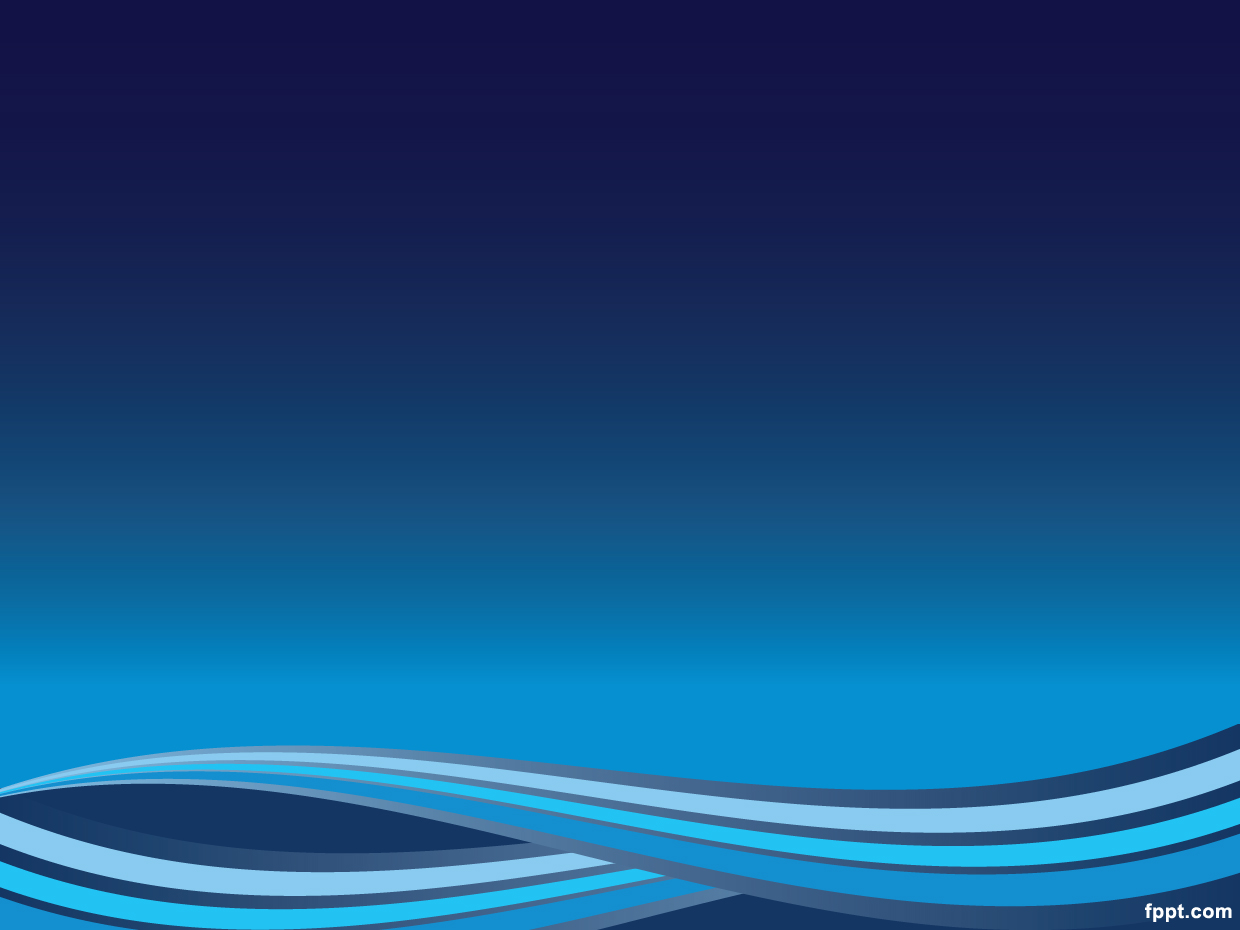 Group Work
Answer the following questions
Where did the students go on a field trip?
When did the bus reach the museum?
c) Who was waiting for them?
d) How did the guide welcome them?
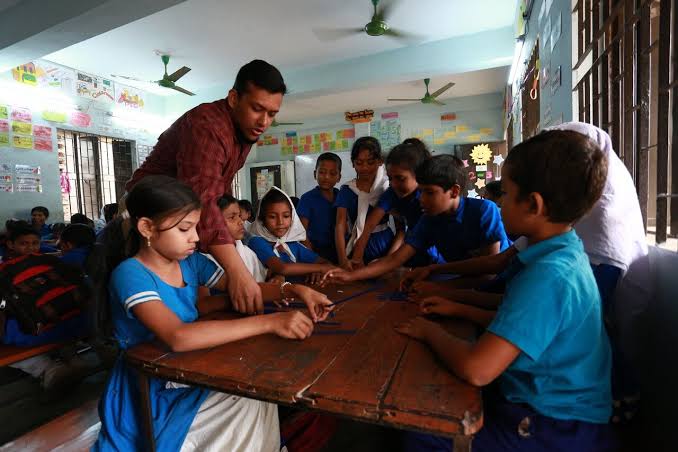 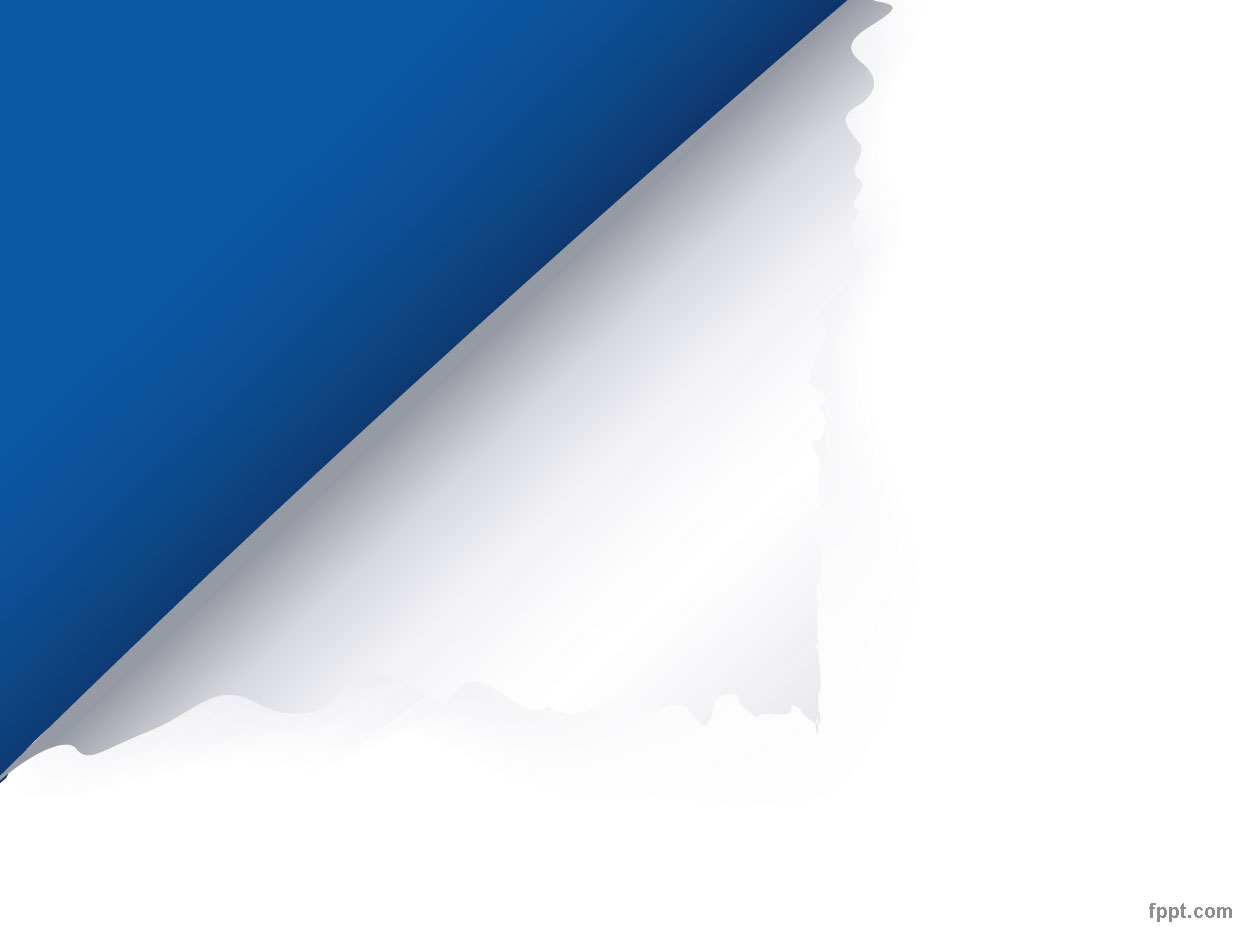 Silent Reading
Dear students, read the text silently.
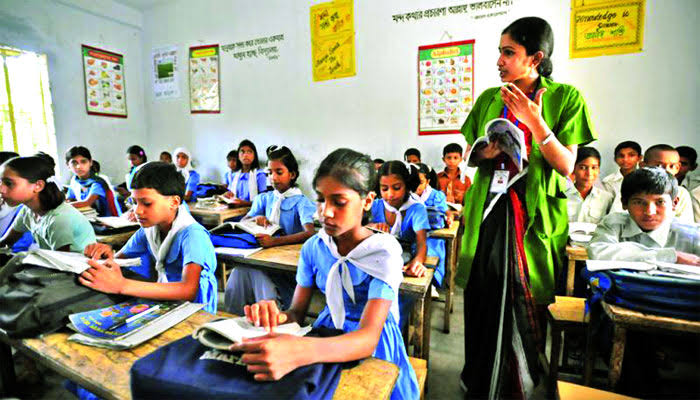 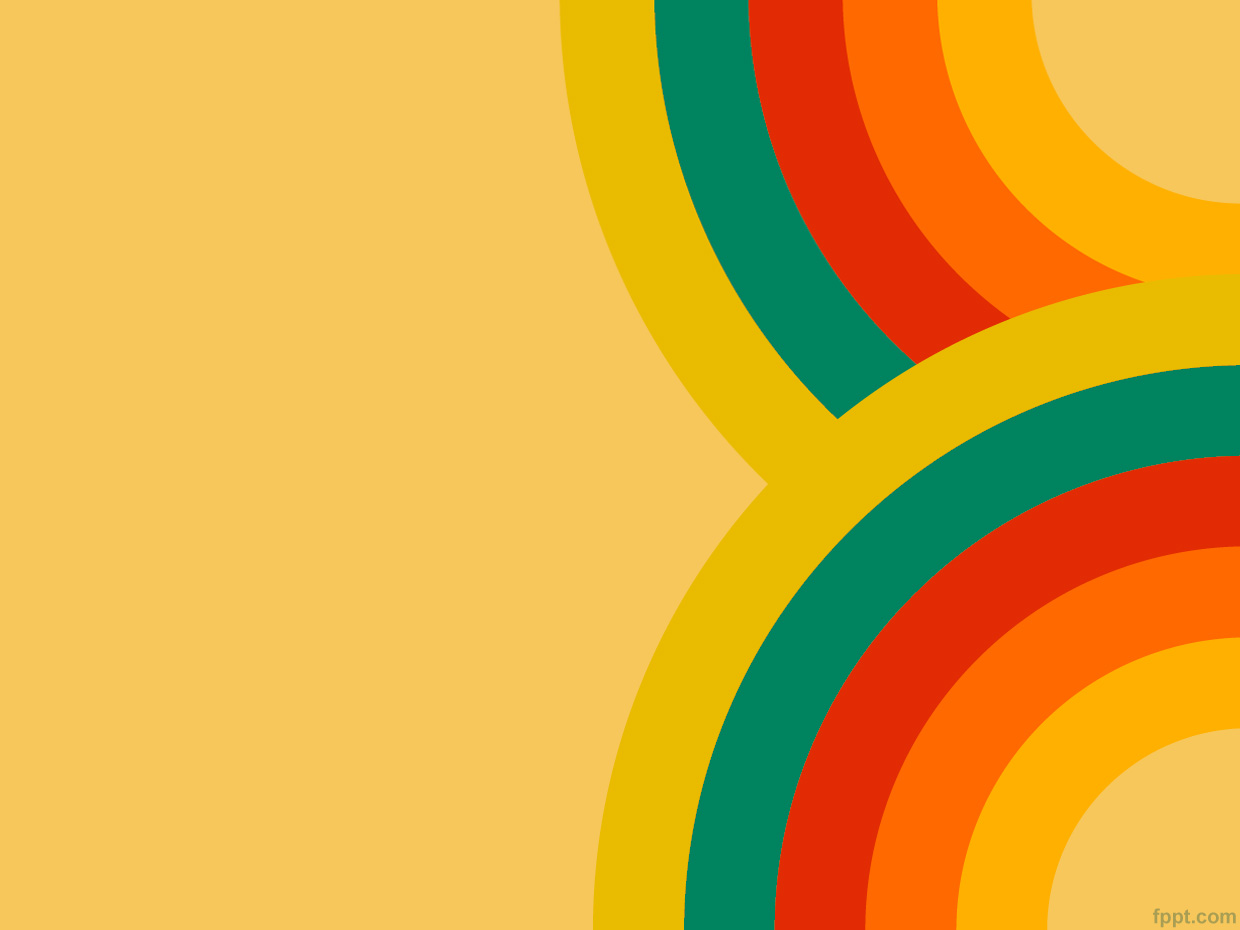 Checking Learning
a) Where is the Liberation war museum?
b) How did the guide welcome them?
c) What did reach the museum at 10?
d) What was the trip planned about?
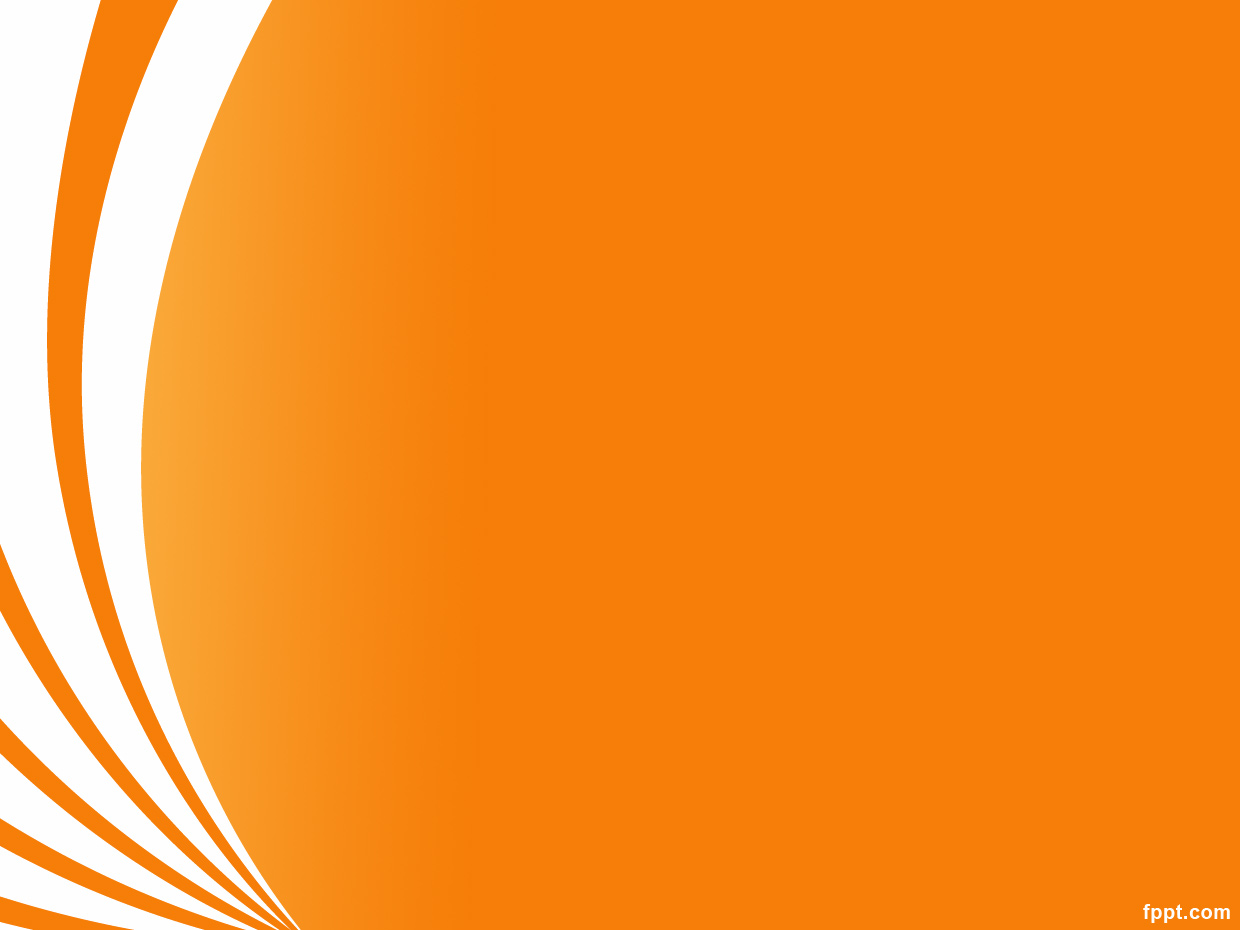 Home work
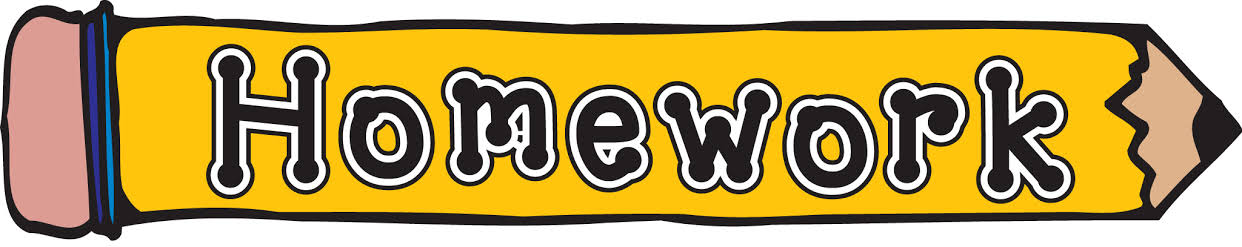 Write a short composition about“ The Liberation War Museum” in 5 sentences.
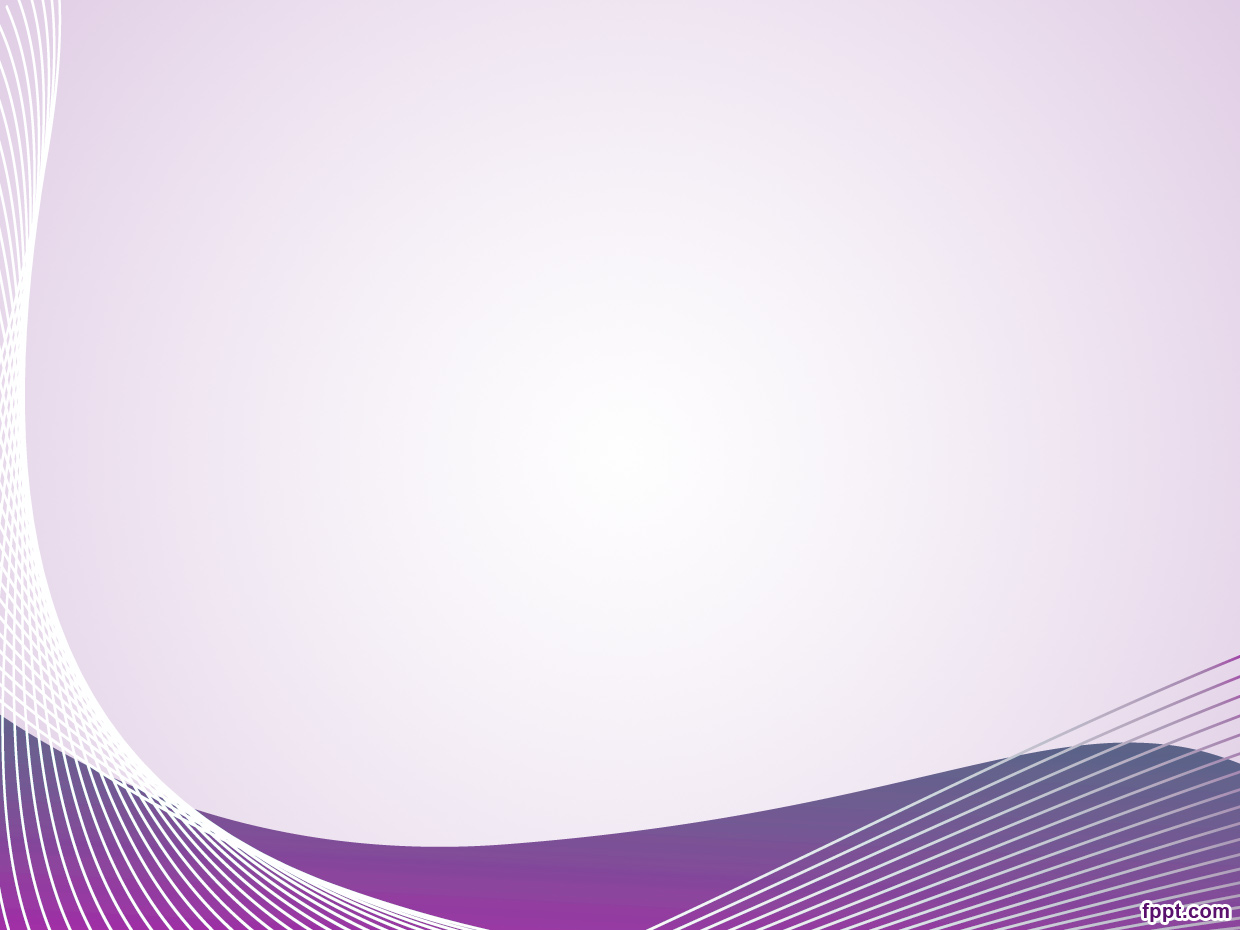 Thank You
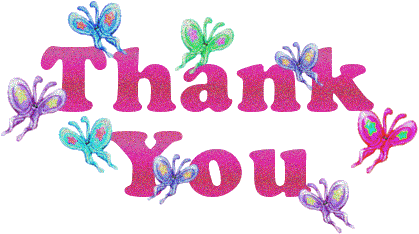